Developmental Biology Poster
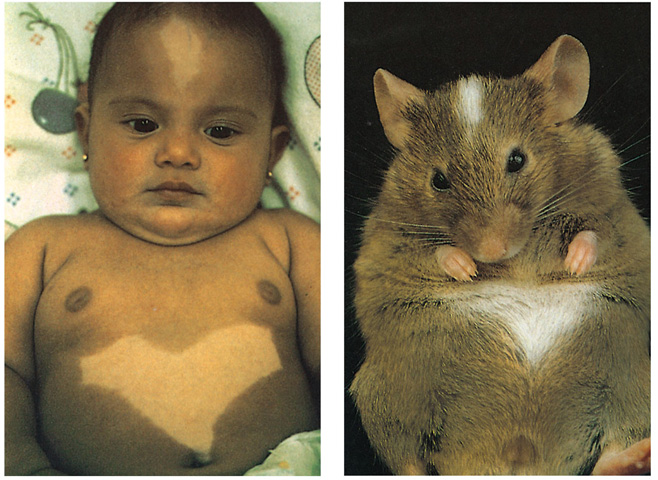 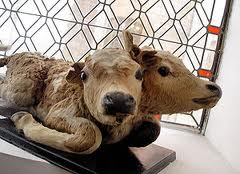 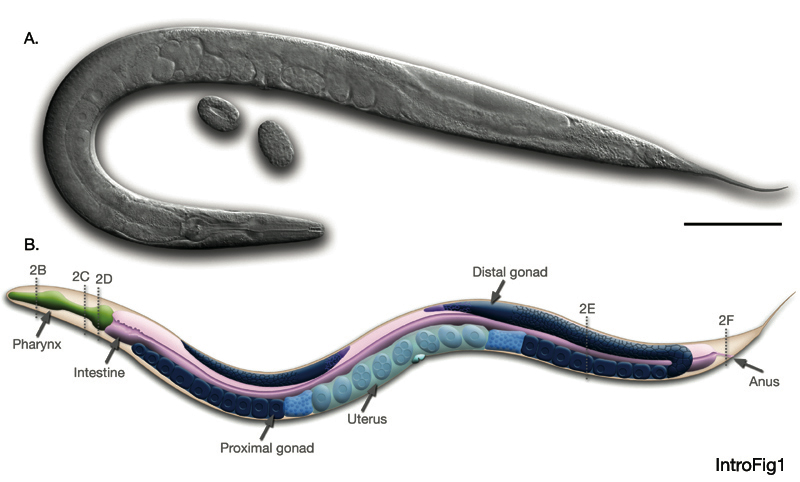